Welcome
Introducing
Class: Three
Subject: English
Lessons: 1-3
Unit: 6
Mujibur Rahman
Assistant Teacher
Eklimiah GPS
Biswanath, Sylhet
Let’s enjoy a video
Today's lesson
Numbers
Students will be able to
Good morning, students.
Good morning, teacher.
How are you today?
Fine. and you?
Fine, thank you.
Look and say
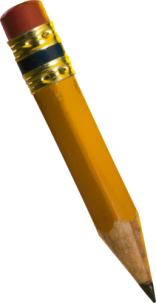 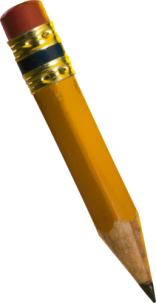 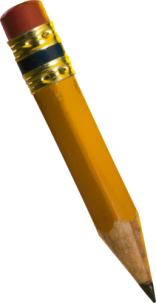 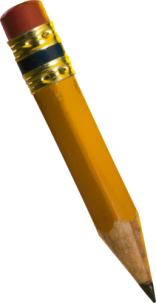 How many pencils?
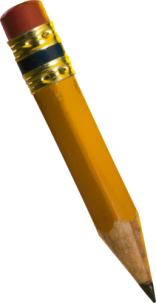 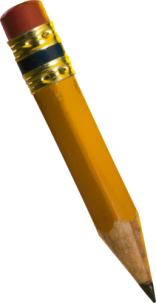 6
Six
Look and say
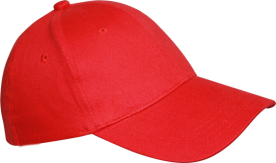 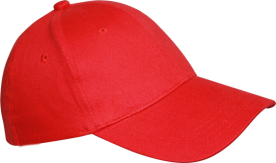 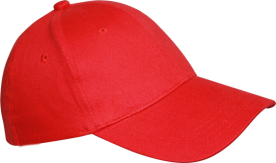 How many caps?
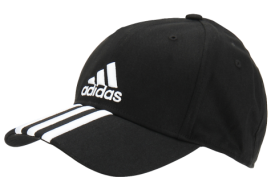 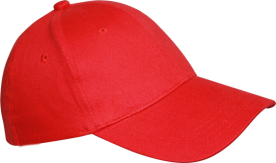 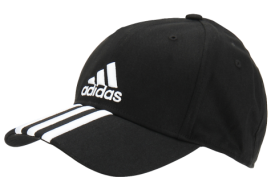 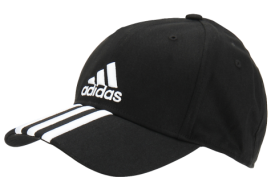 7
Seven
Look and say
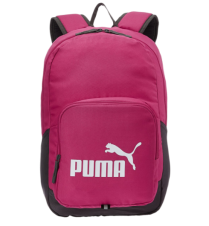 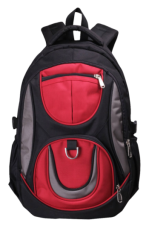 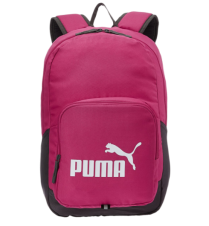 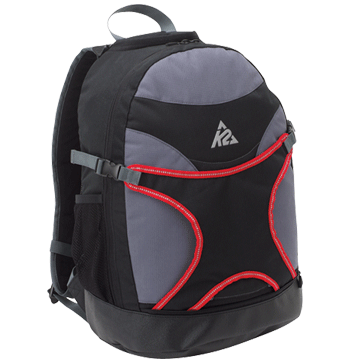 How many bags?
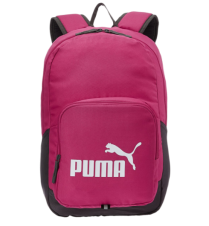 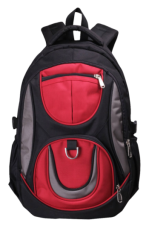 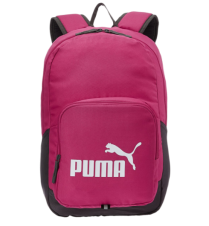 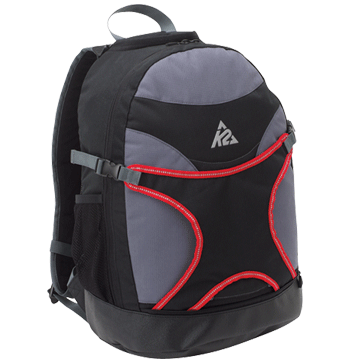 8
Eight
Look and say
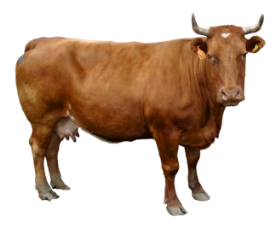 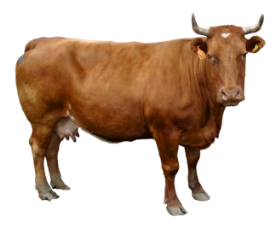 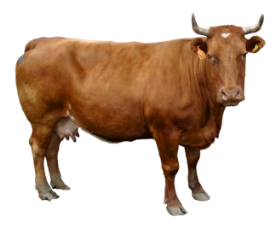 How many cows?
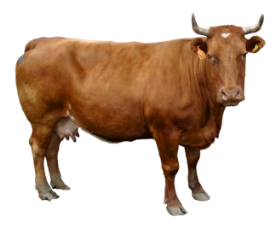 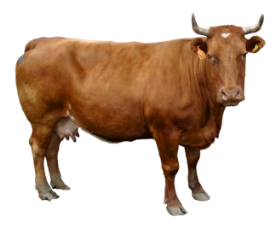 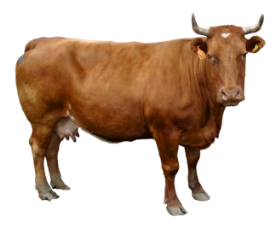 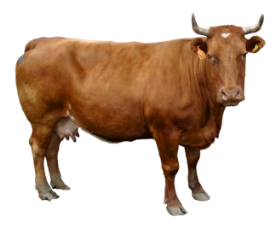 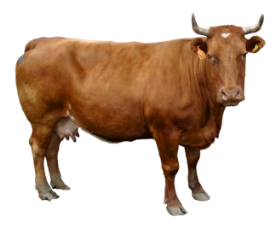 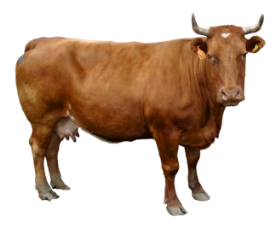 9
Nine
Look and say
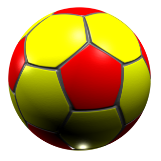 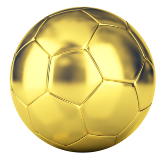 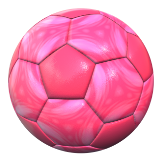 How many footballs?
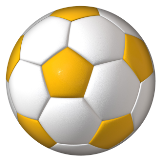 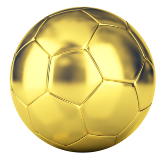 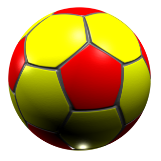 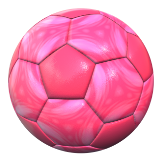 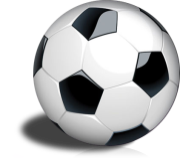 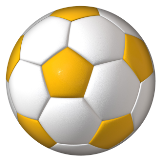 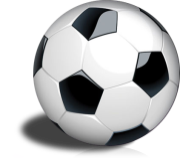 10
Ten
Now  you open your text book at page no - 12
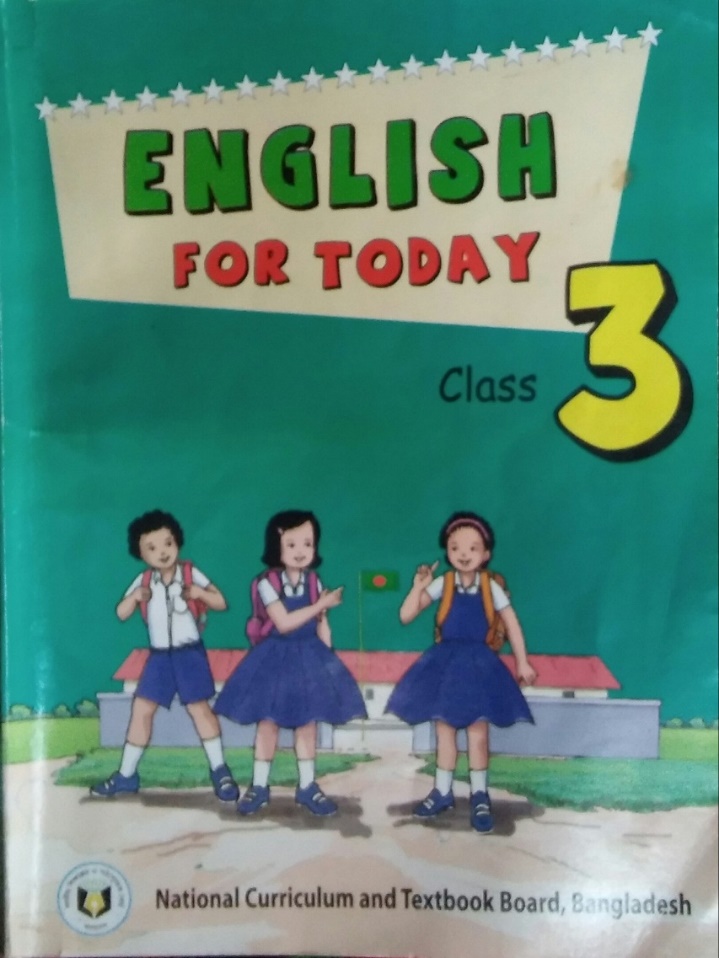 Everybody listen and say after me.
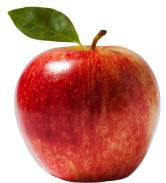 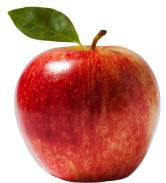 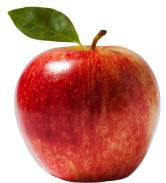 What is this?
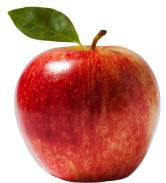 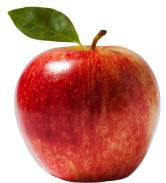 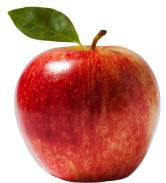 Apple
How many apples?
6
Six
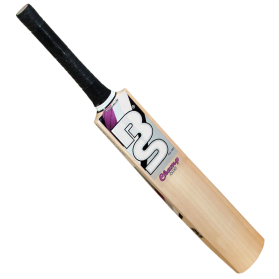 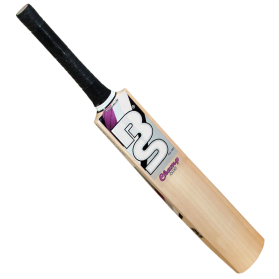 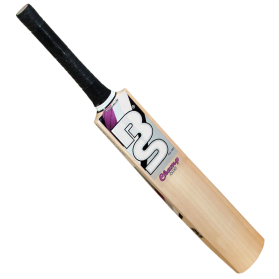 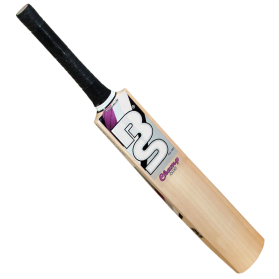 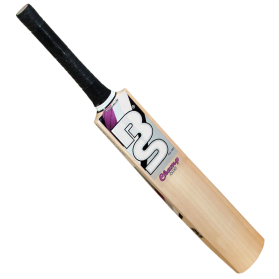 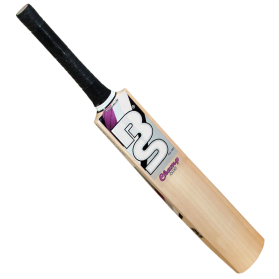 What is this?
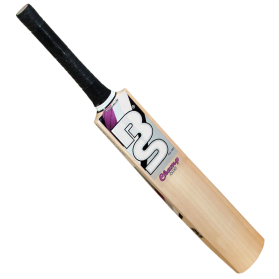 How many bats are there in the picture?
Bat
7
Seven
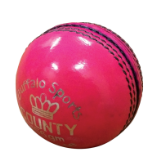 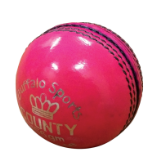 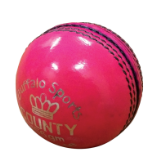 What is this?
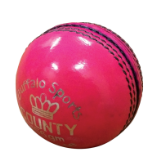 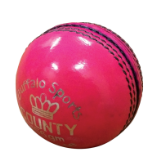 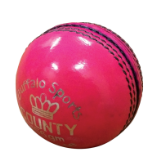 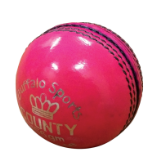 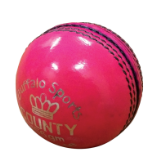 How many balls are there in the picture?
Ball
8
Eight
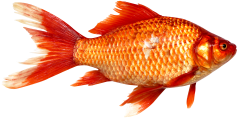 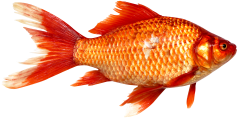 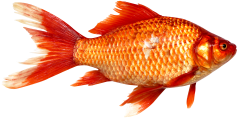 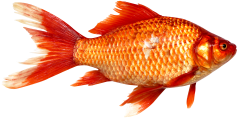 What is this?
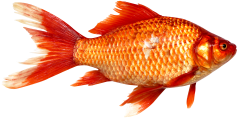 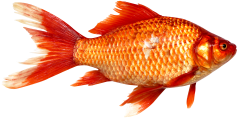 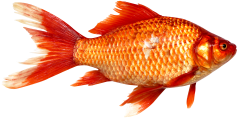 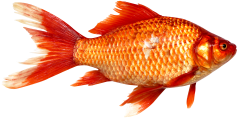 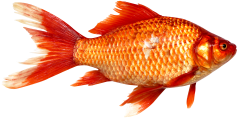 How many fishes are there in the picture?
Fish
9
Nine
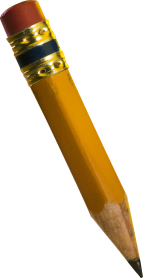 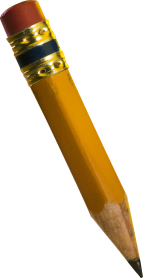 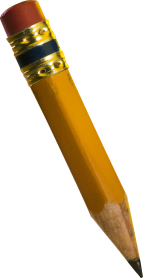 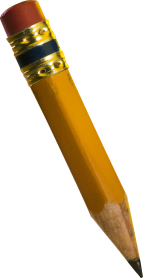 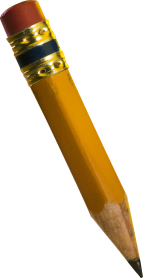 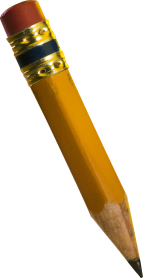 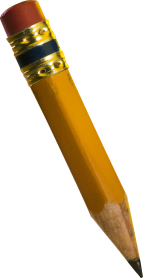 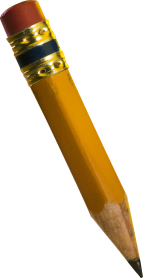 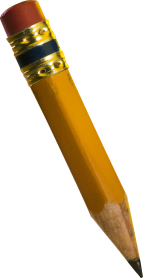 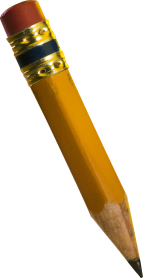 What is this?
How many pencils are there in the picture?
Pencil
10
Ten
Group Work
Write the missing number or word.
8
6
10
Seven
Eight
Pair work
Write the number and word 6 to 10.
6
Lets play bingo game.
Individual Work
7
10
8
9
Evaluation
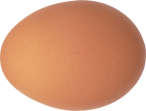 How many eggs are there in the picture?
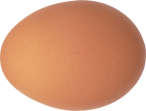 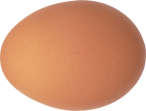 1.
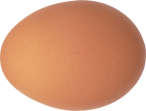 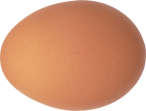 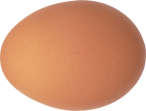 2. What’s the next number of 7?
3. What’s the next number of six?
4. What’s the previous number of ten?
5. What’s the next number of nine?
Thank You